Реализованные проекты выпускников
Иванова Татьяна Игоревна
Проект - это
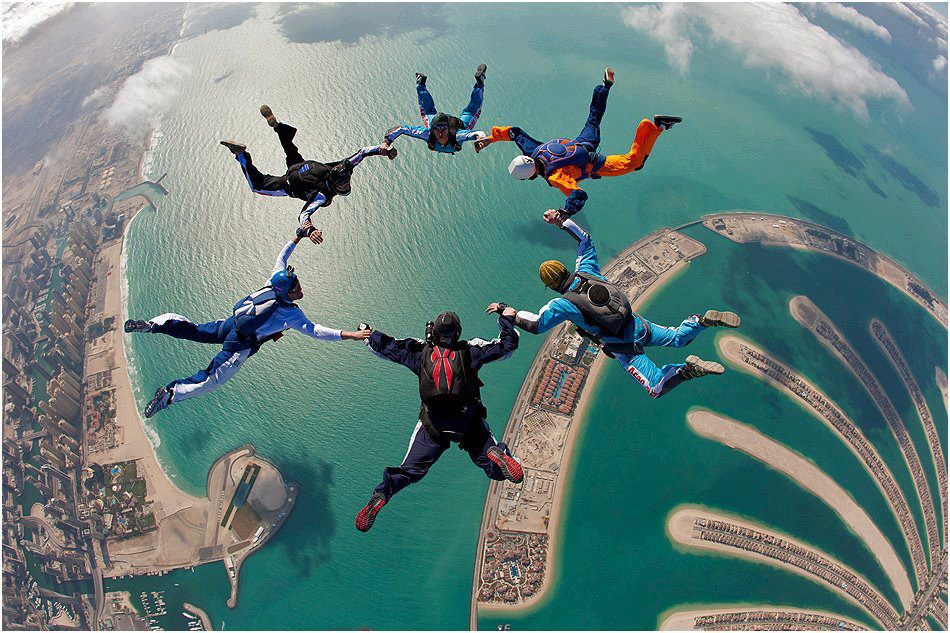 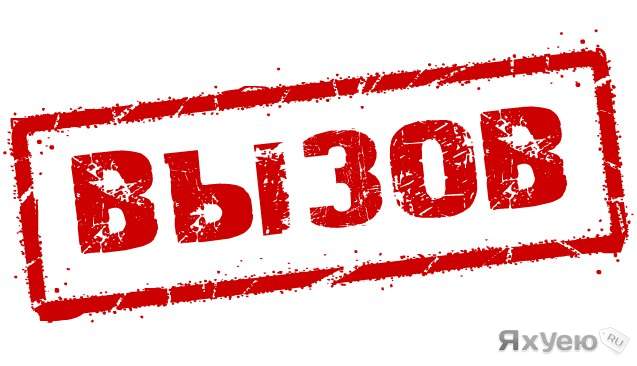 Самому себе и всей группе
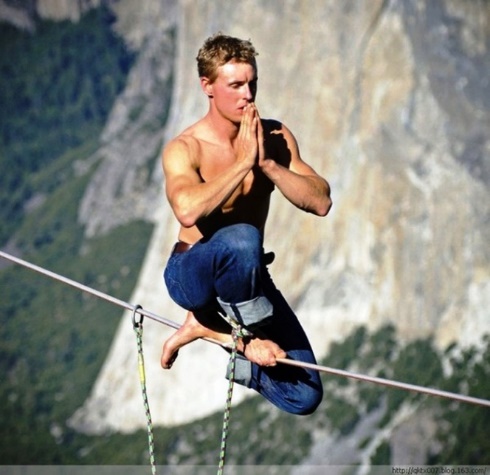 Организовать проект: 
выгодный всем заинтересованным сторонам 
самоокупаемый ( бюджета нет) 
в сжатые сроки 
командой
Проекты прошлых лет
V-я Международная Ассамблея управленческих кадров. ПЕРЕЗАПУК БИЗНЕСА.
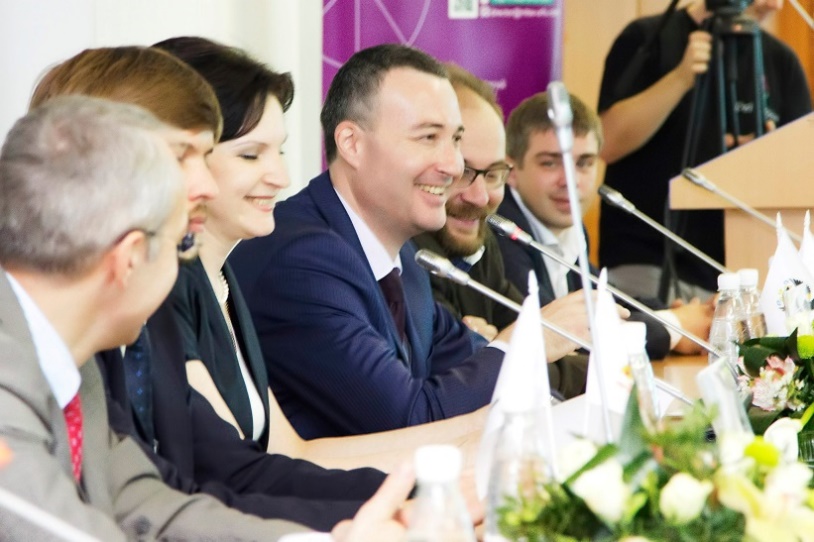 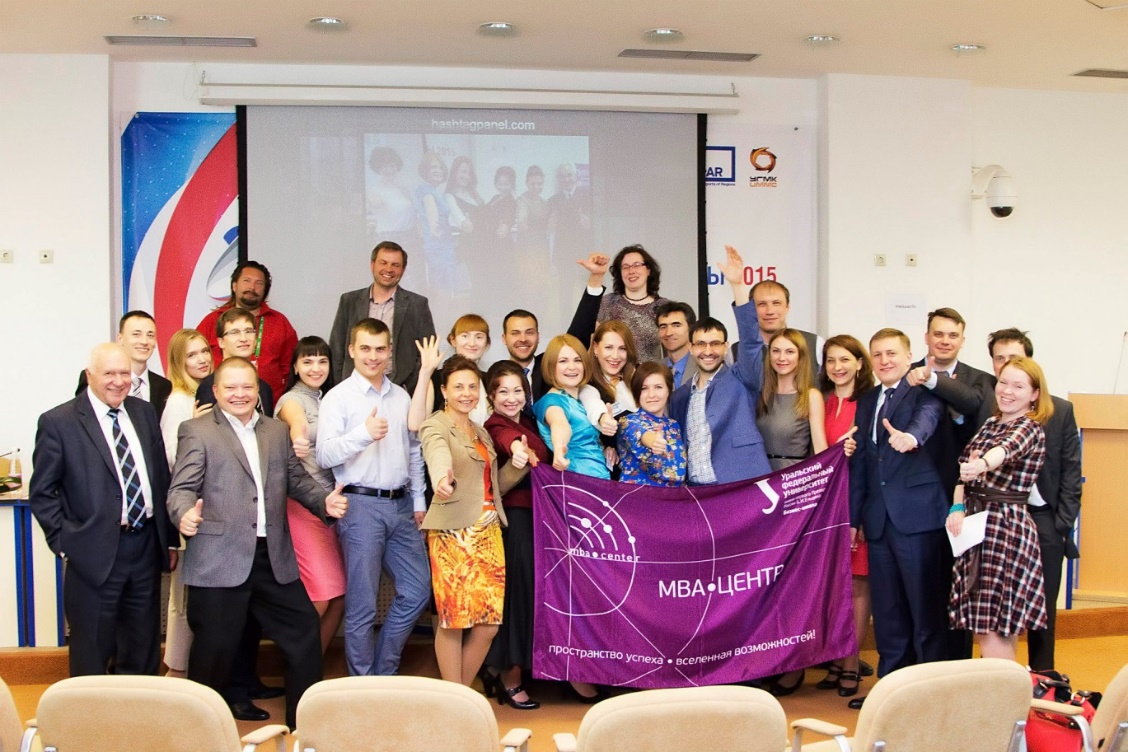 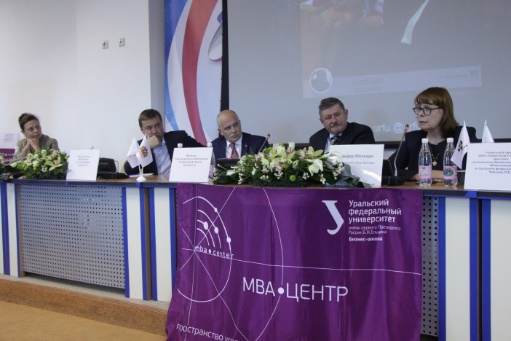 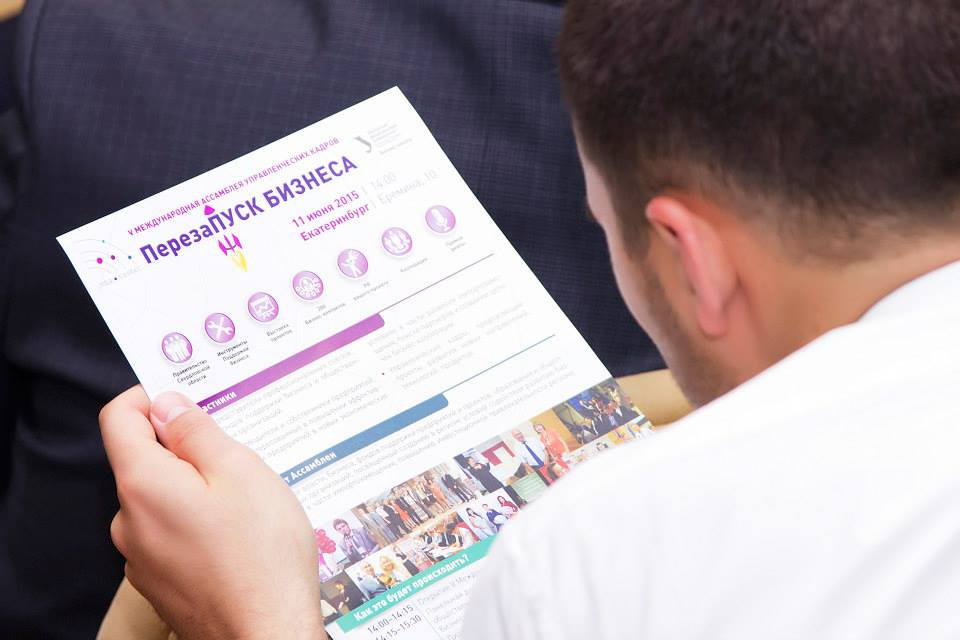 II Международная конференция по малоэтажному строительству: "опыт комплексного освоения земель под индивидуальное жилищное строительство. Проектный подход"
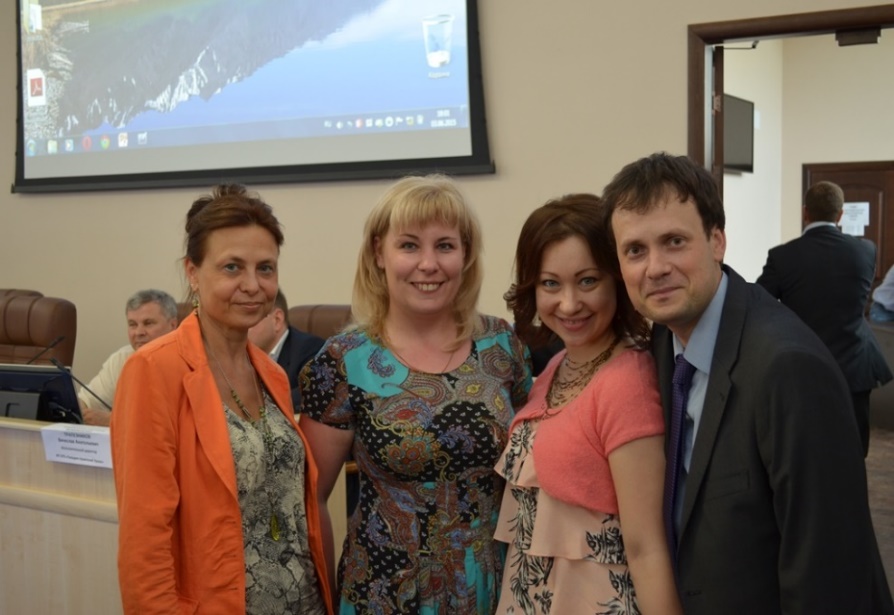 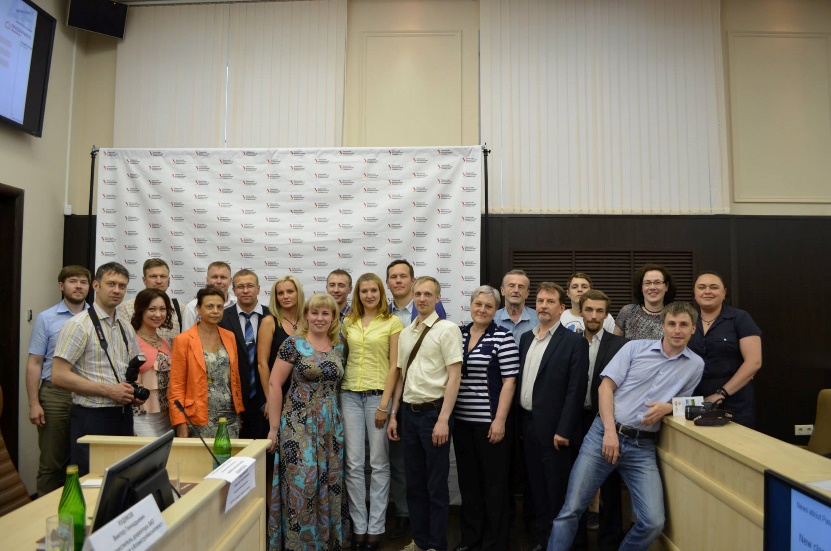 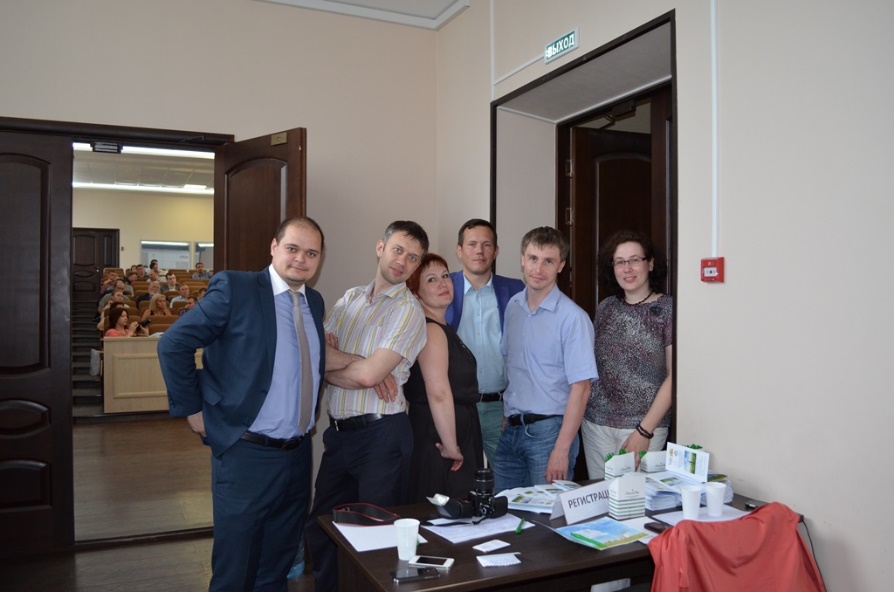 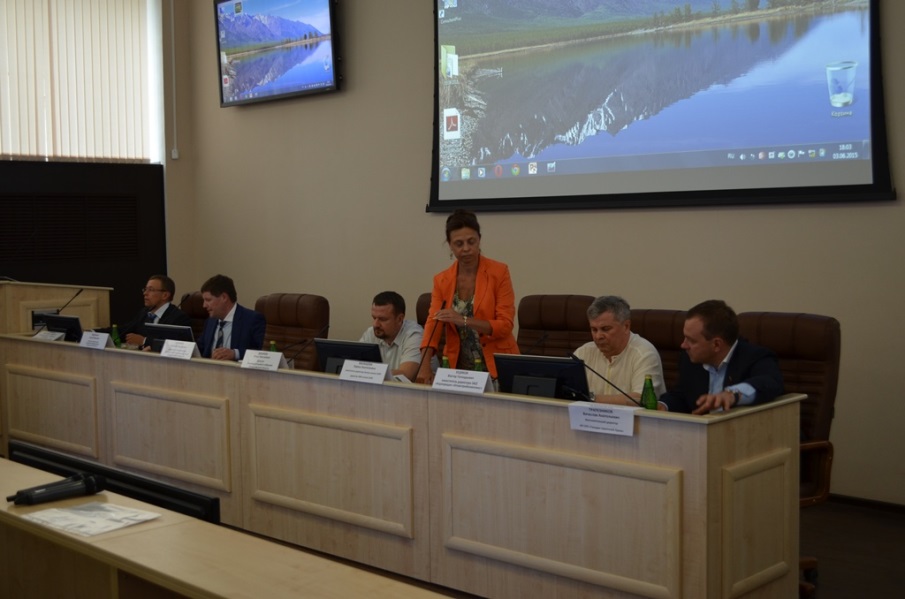 Форум networking «Умный дом» (2016 г.)
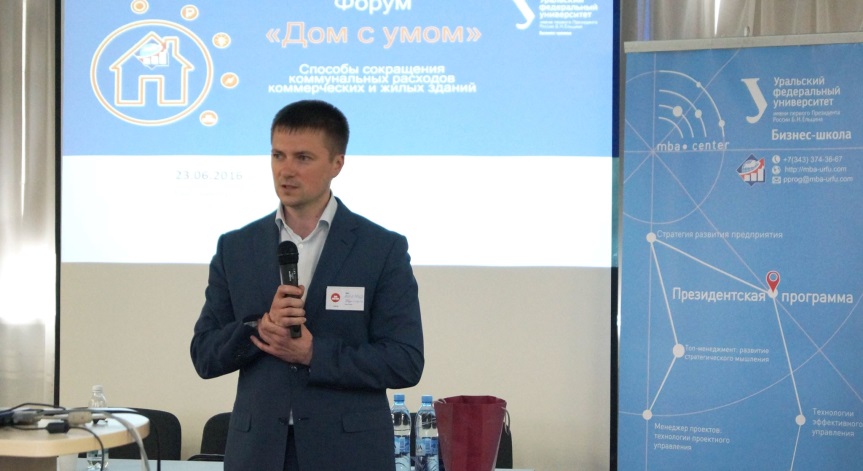 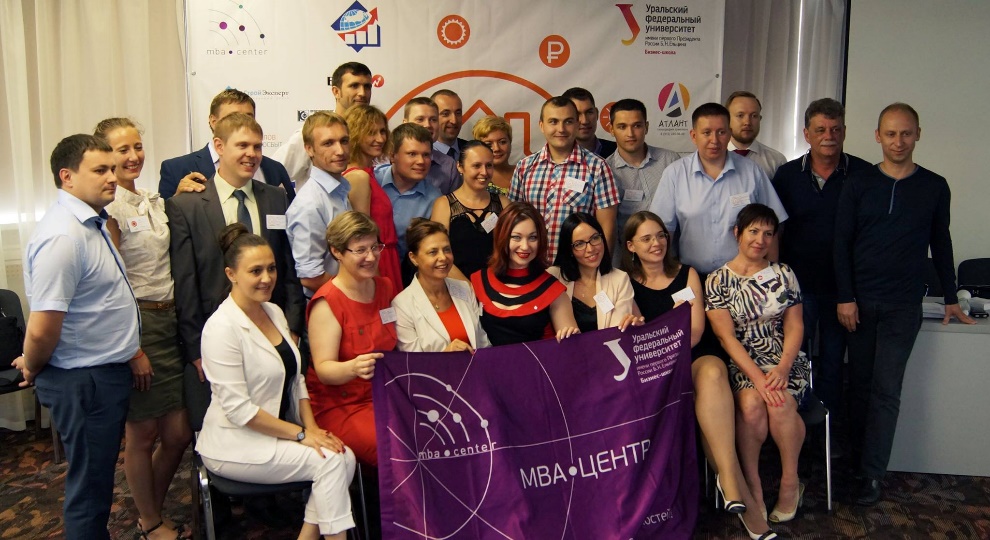 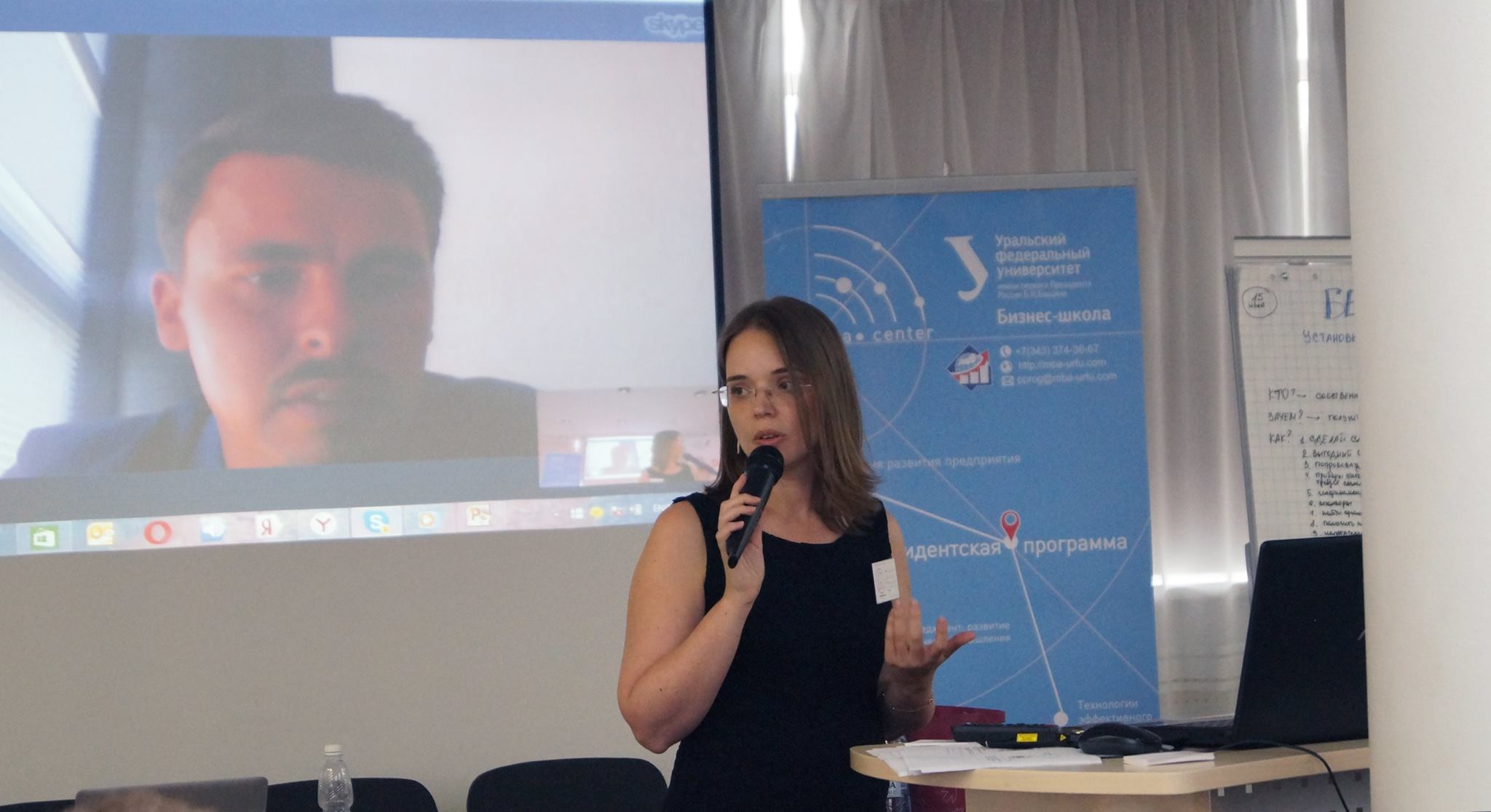 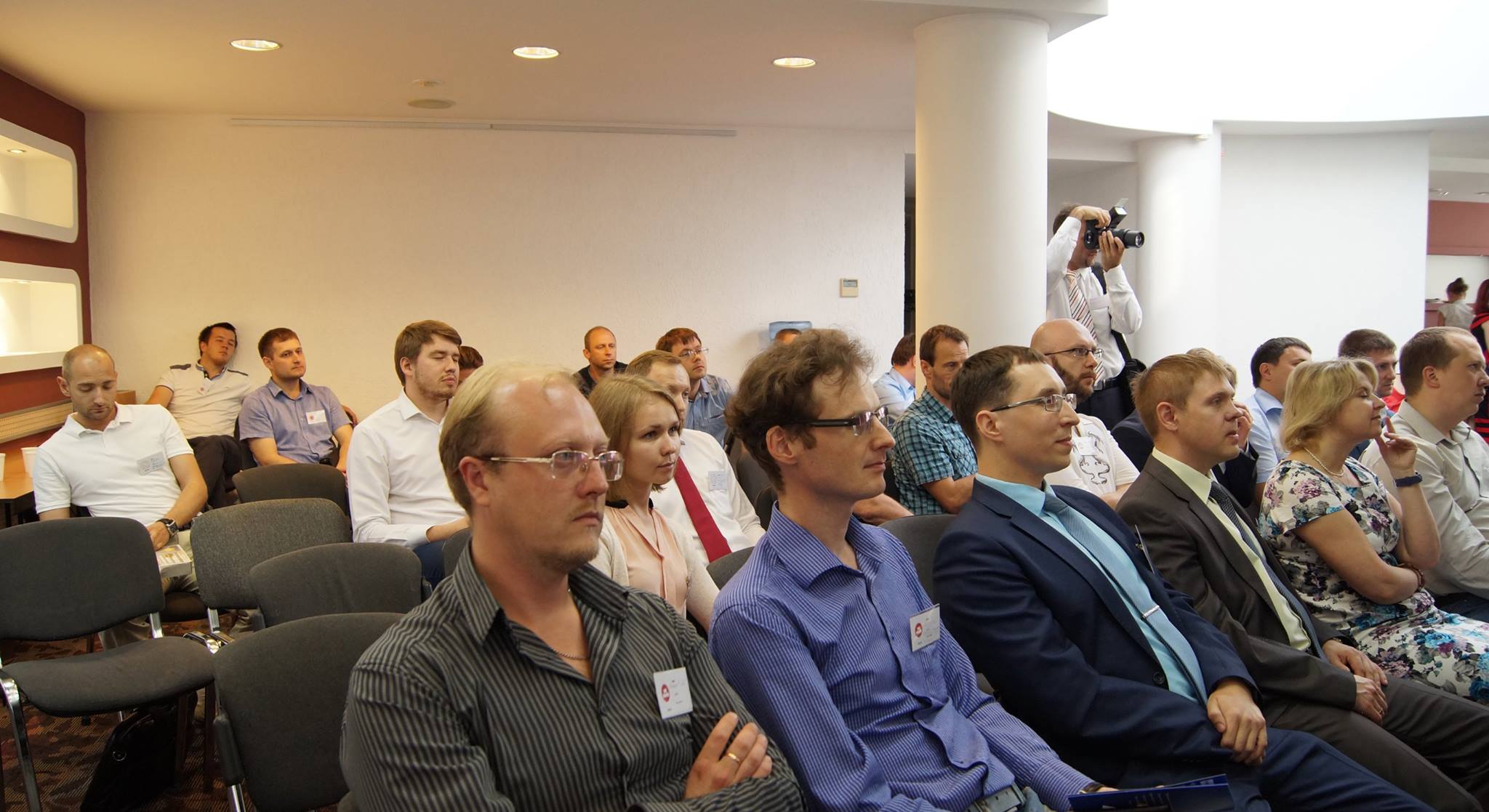 SMART-игра. Проект ЛУННЫЙ ГОРОД  
по мотивам сказки Н.Носова «Незнайка на Луне»
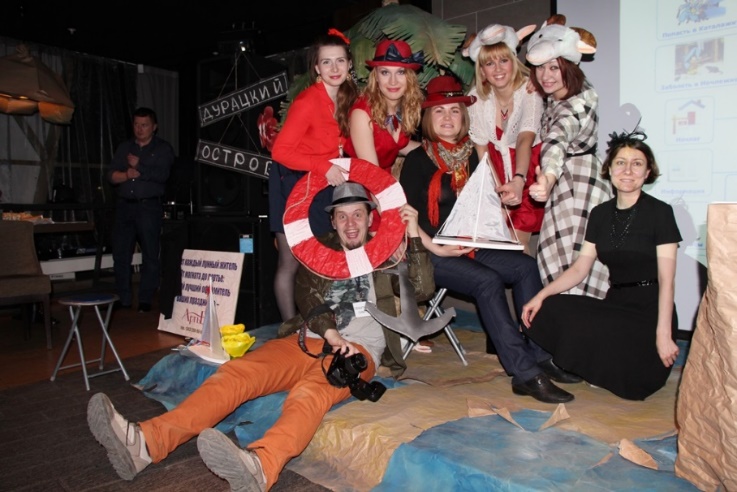 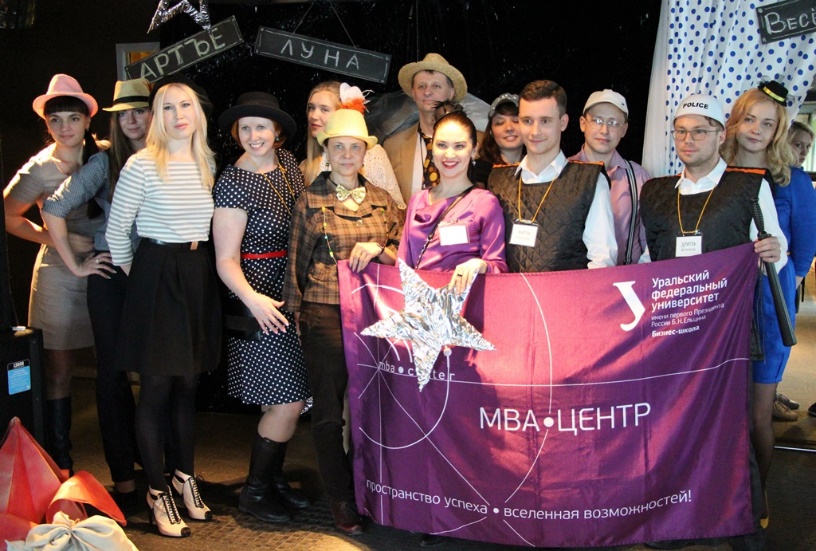 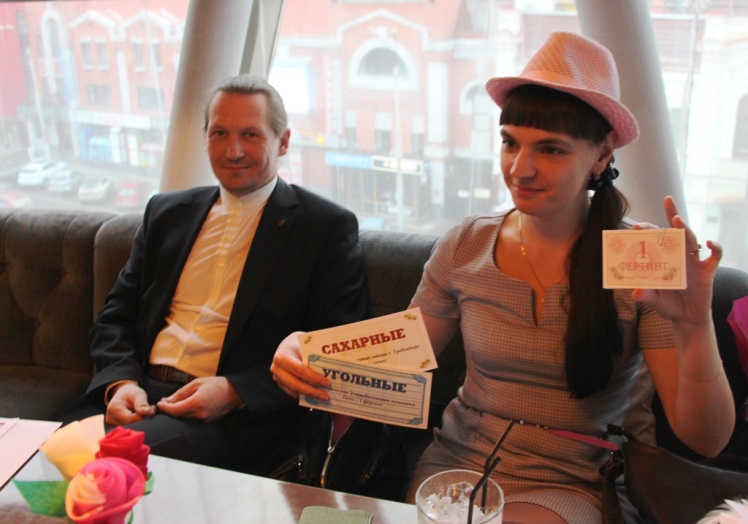 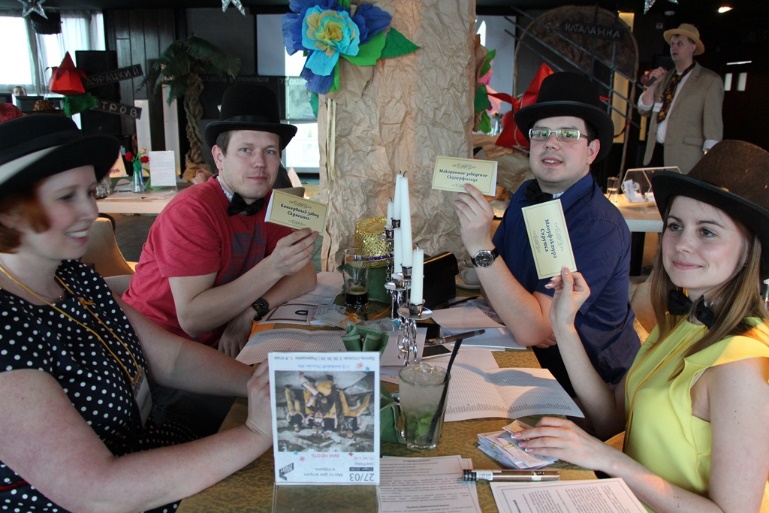 ЗАРНИЦА в детском доме. 70 лет со дня победы!
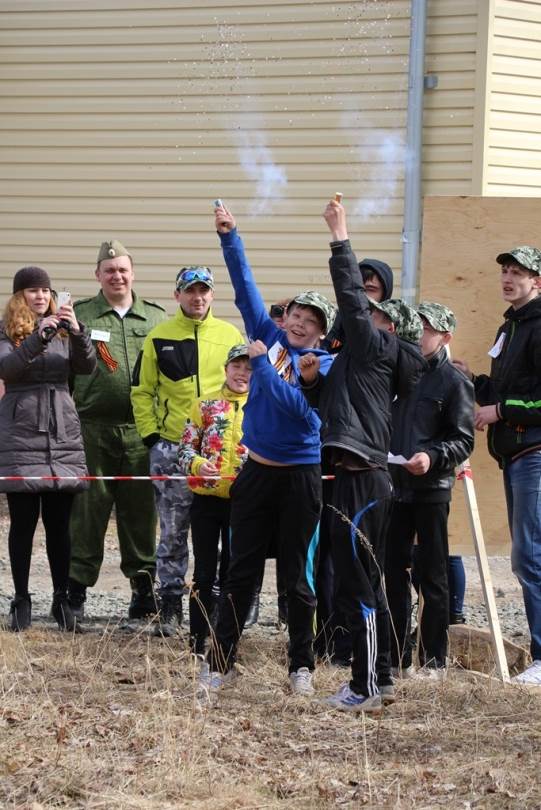 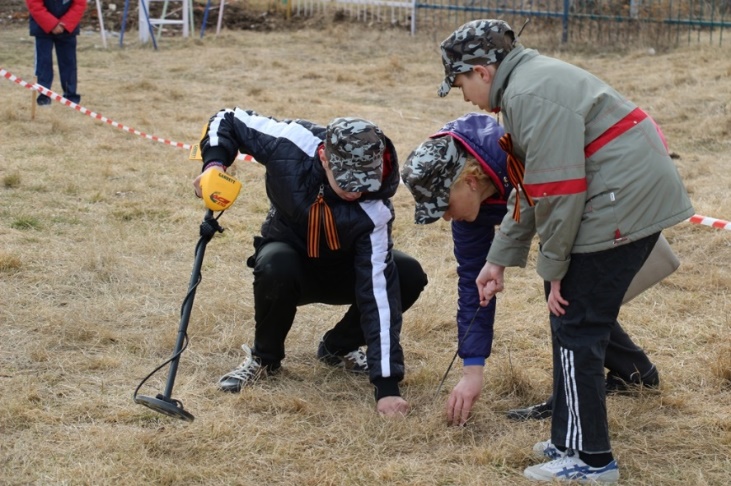 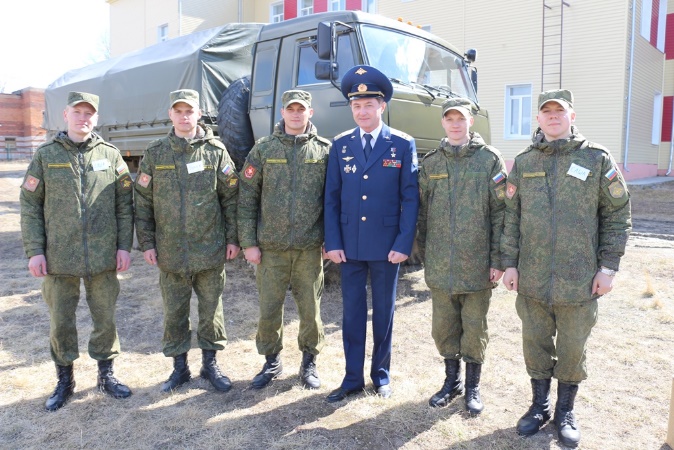 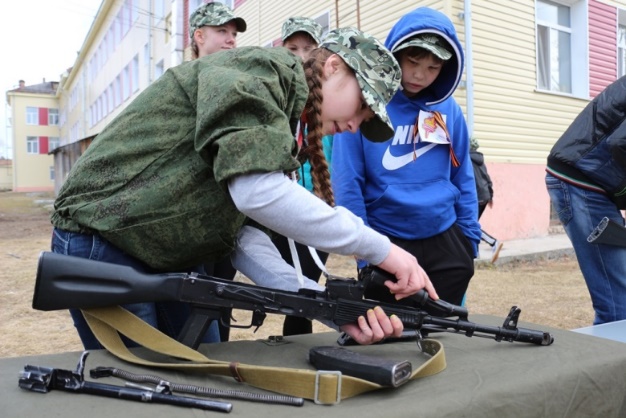 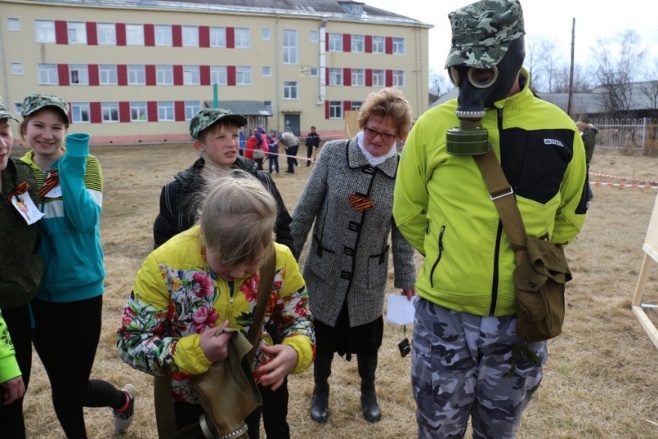 РОБОКВЕСТ – вовлечение детей детского дома в инженерные профессии
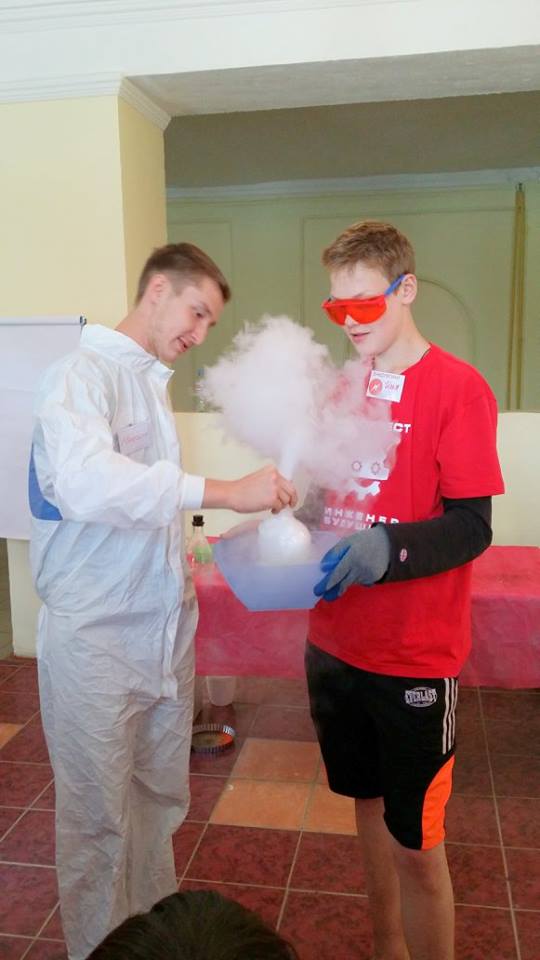 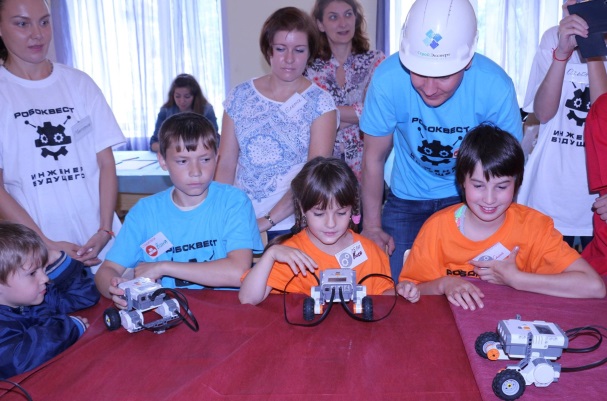 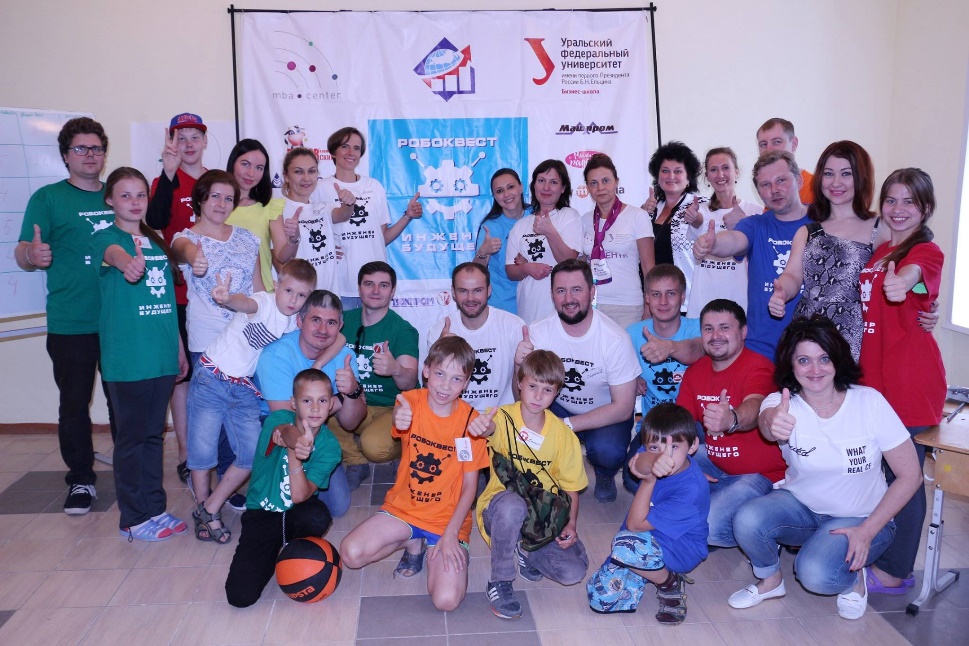 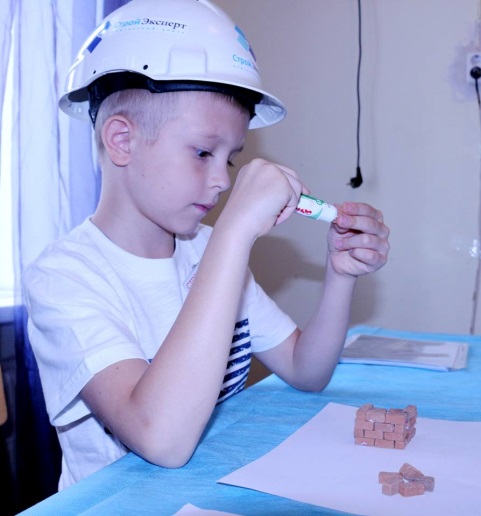 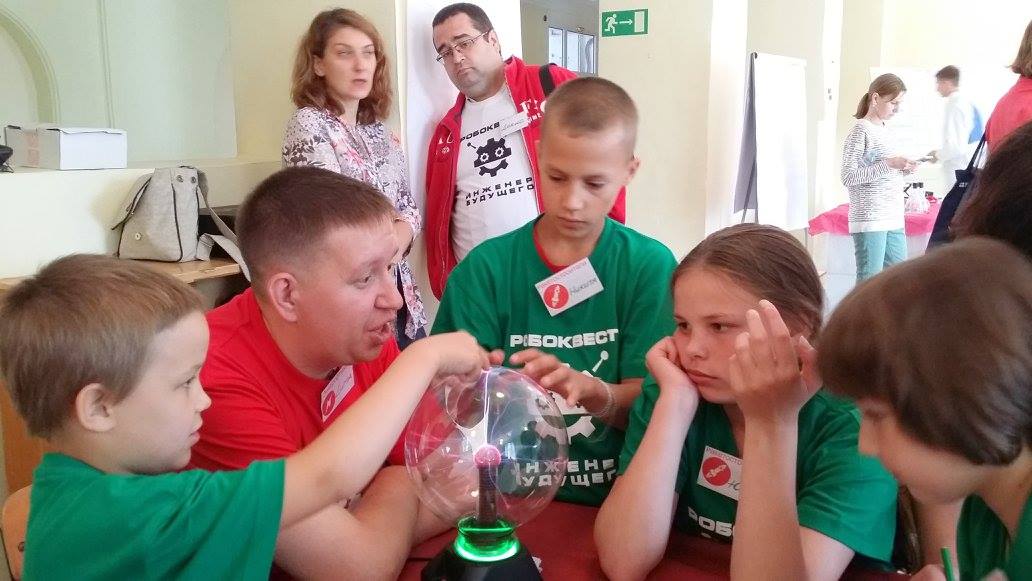 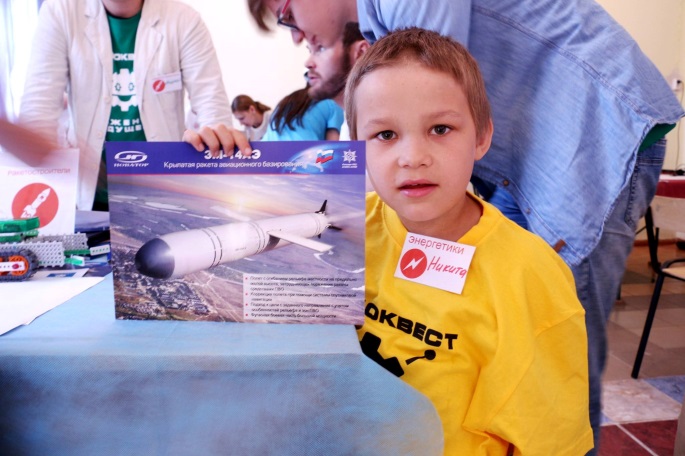 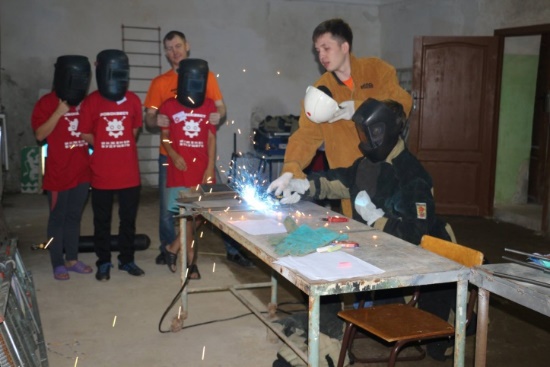 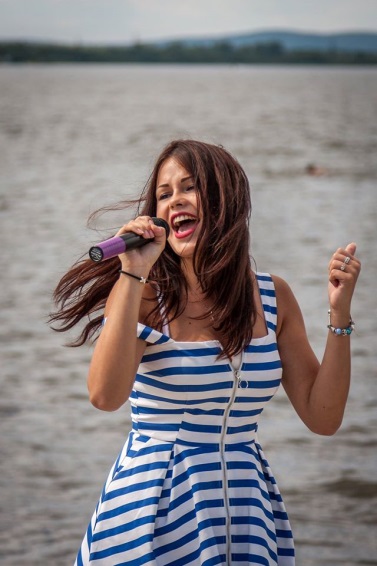 ПАРУСНАЯ РЕГАТА
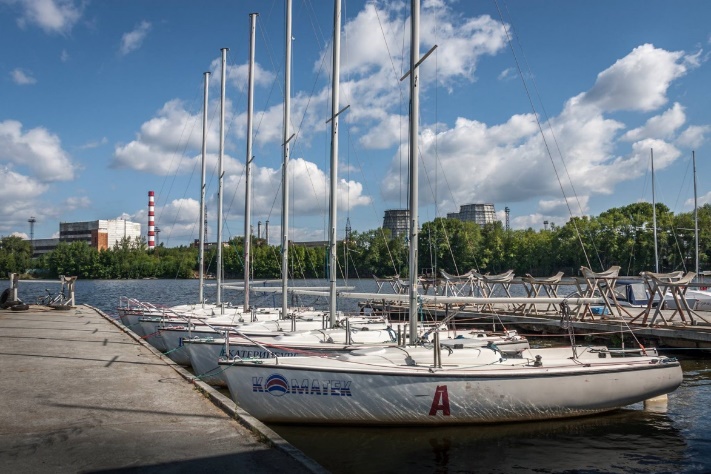 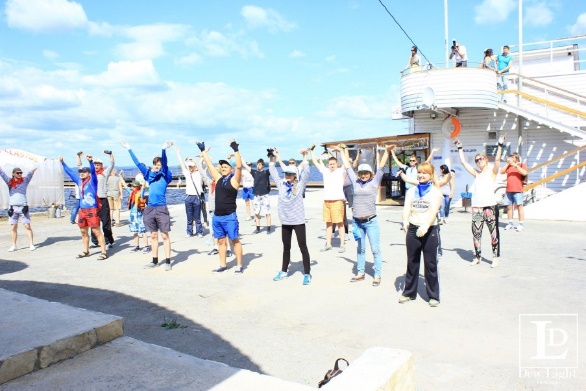 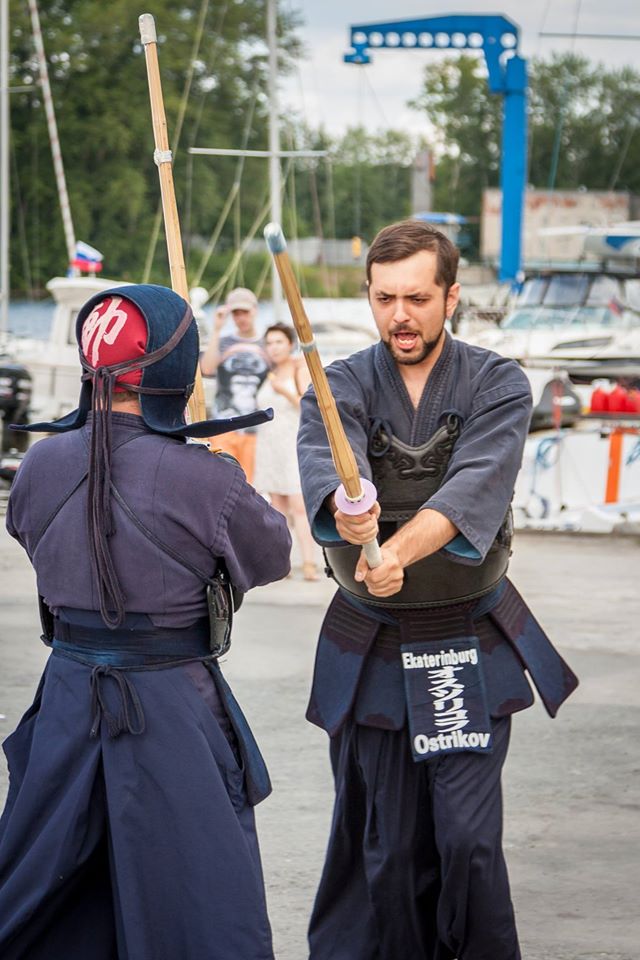 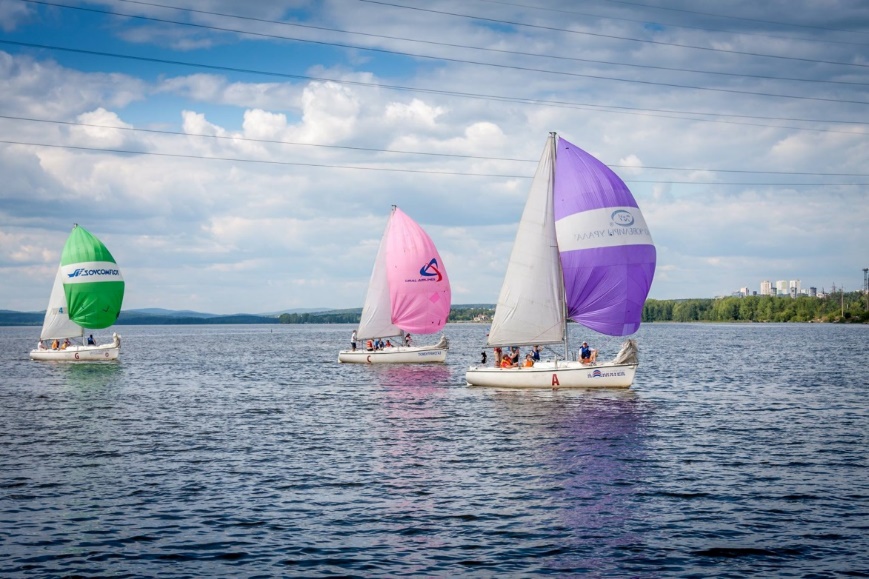 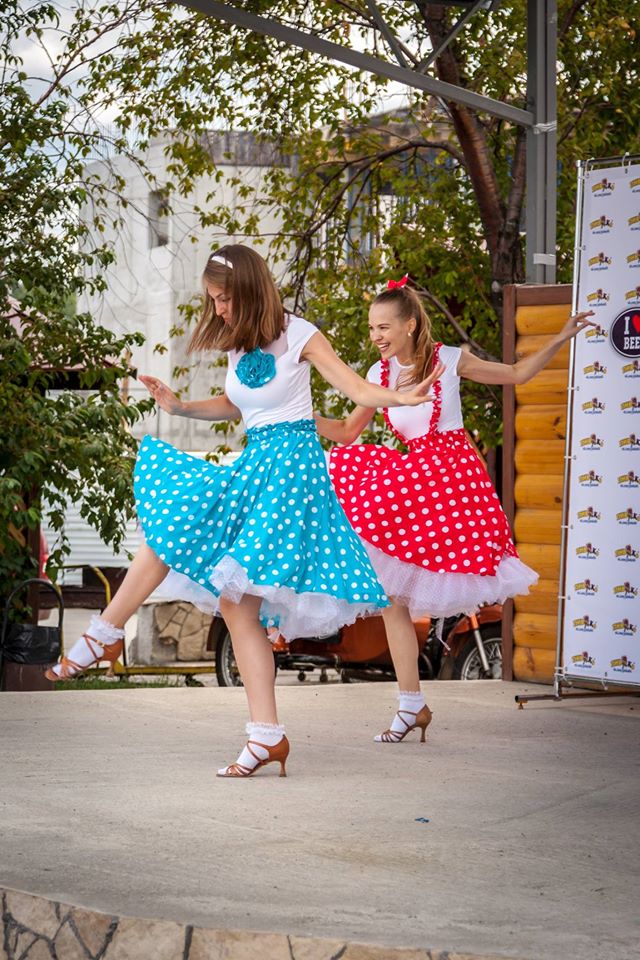 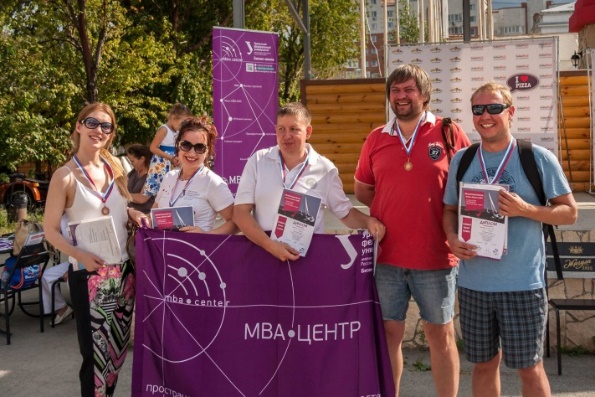 ВСЕ ВИДЕО ПРОЕКТОВ МОЖНО УВИДЕТЬ НА
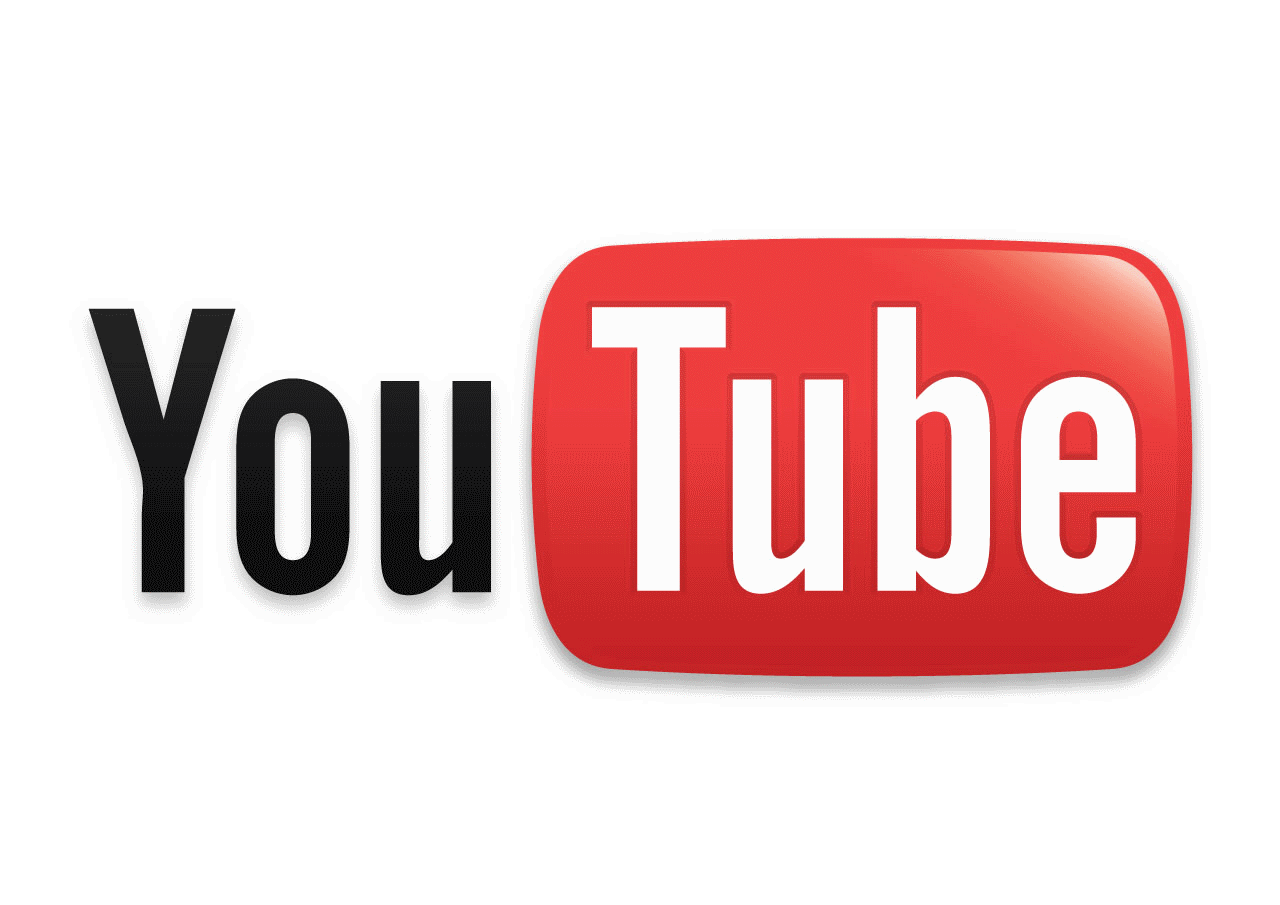 СТРАНИЦА 
MBA-центр Бизнес-школы УрФУ

Проектный офис

или по ссылке:

https://www.youtube.com/playlist?list=PL8nuDYvNgbuiycNr9sQYxOm7bhgBHH-yV
«С чем столкнетесь?»
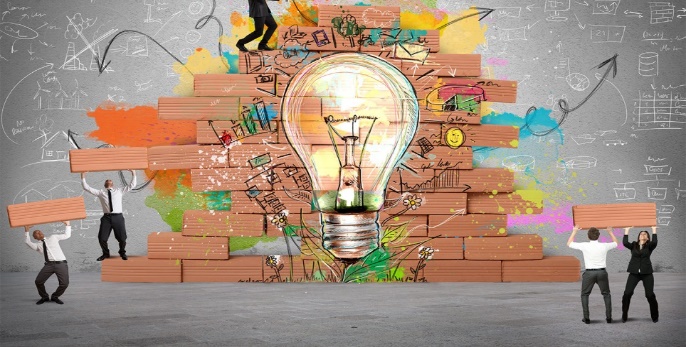 ГДЕ ВЗЯТЬ ИДЕЮ, учитывающая интересы всех!!!!
Сложности организации:
1. Не зажигательная идея и как следствие
не удается менеджеру проекта вовлечь не менее 15-ти слушателей в проект.
Слушайте и слышьте друг друга! 
Нельзя строить проект только на своем личном интересе! 
Если вовремя не выявите умения и навыки каждого в команде и не найдете им применение, то готовьтесь к тому, что все будите делать в одиночку
Роли: 
- Коммуникаторы забирают  на себя  роль переговоров со спонсором
- Креативные – сценарий мероприятия
- Маркетологи – рекламу и продвижение проекта для сбора аудитории 

2. Привлечение спонсоров
	Что первично «курица или яйцо» поиск спонсоров и спикеров или сценарий? Каждый спонсор свою рекламу в буклете старался сделать больше и ярче чем у «соседа» - сложно сохранить баланс. Продающее письмо само себя не продает
	
3. Привлечение гостей мероприятия – проекта! Умение продать проект!
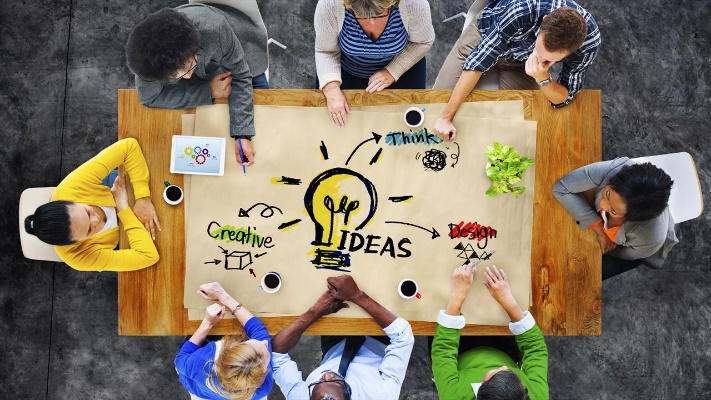 Всем креативных идей!
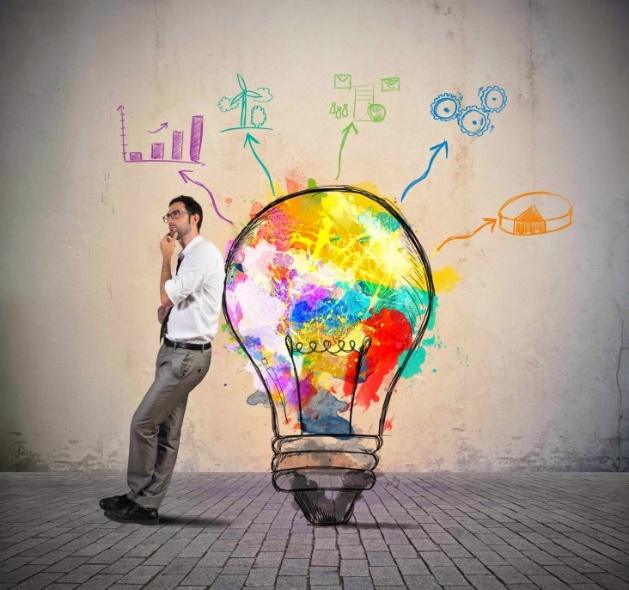 Сильных лидеров проектов!
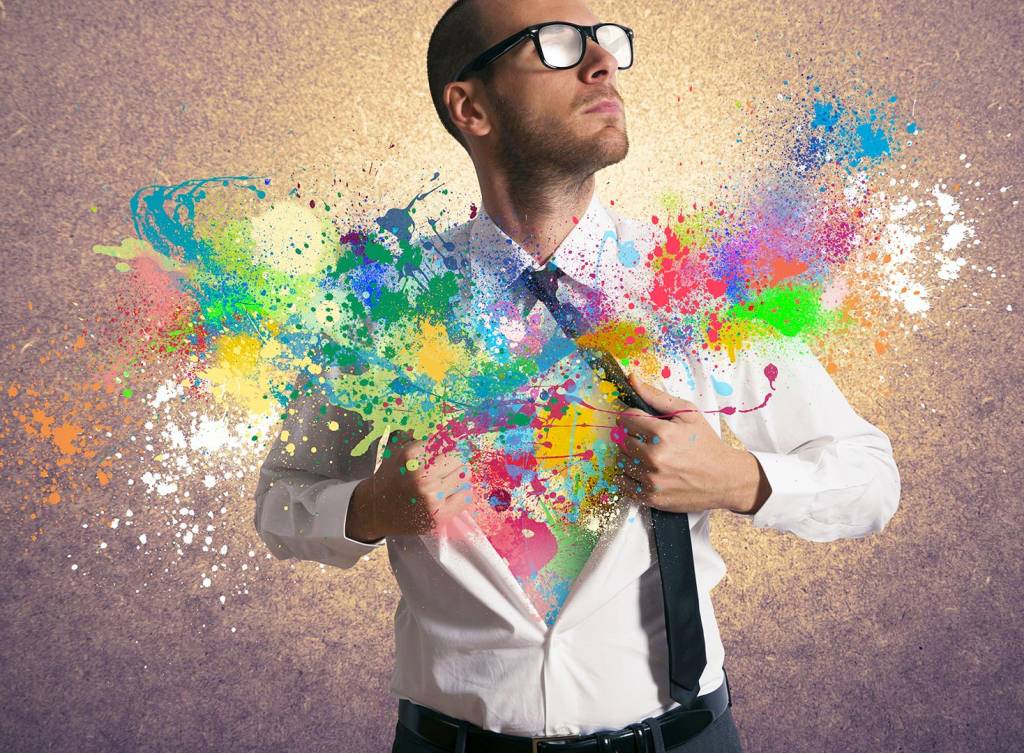 Щедрых спонсоров!
Наша команда вам в помощь!
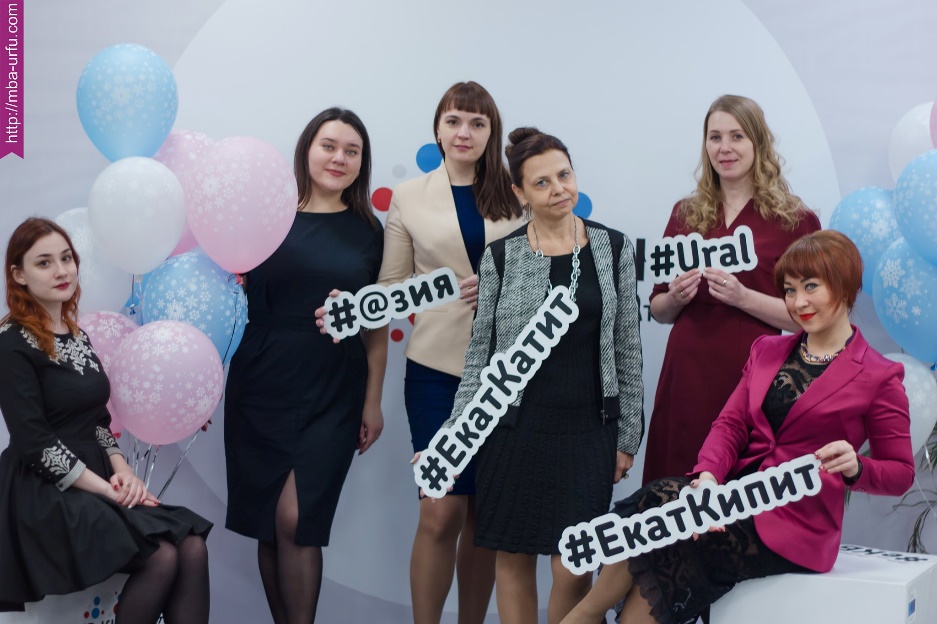 Пространство успеха, вселенная возможностей!